Невербальное общение
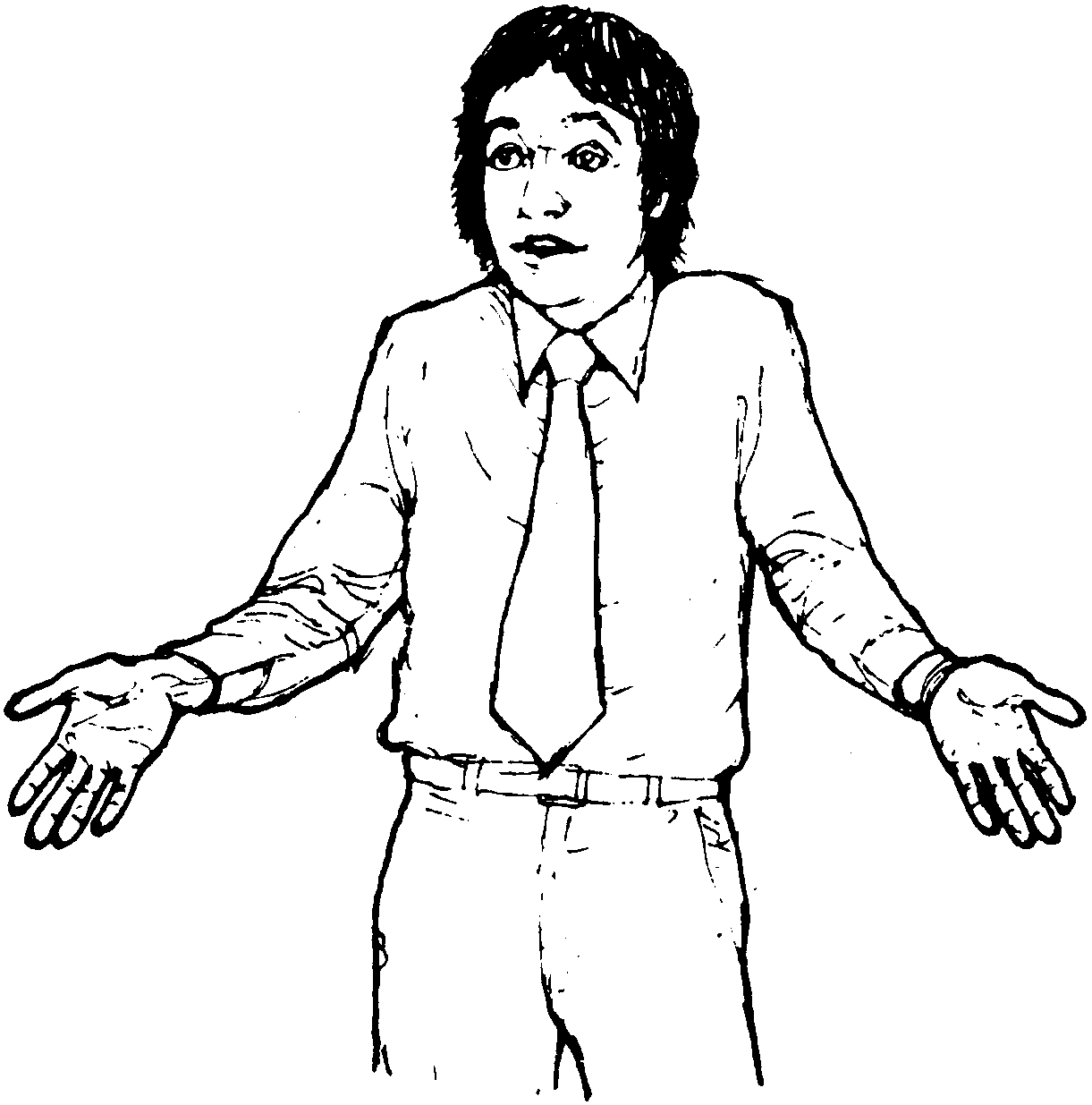 Жест "пожимание плечами" является хорошим примером универсального жеста, который обозначает, что человек не знает или не понимает, о чем речь. Это комплексный жест, состоящий из трех компонентов: развернутые ладони, поднятые плечи поднятые брови.
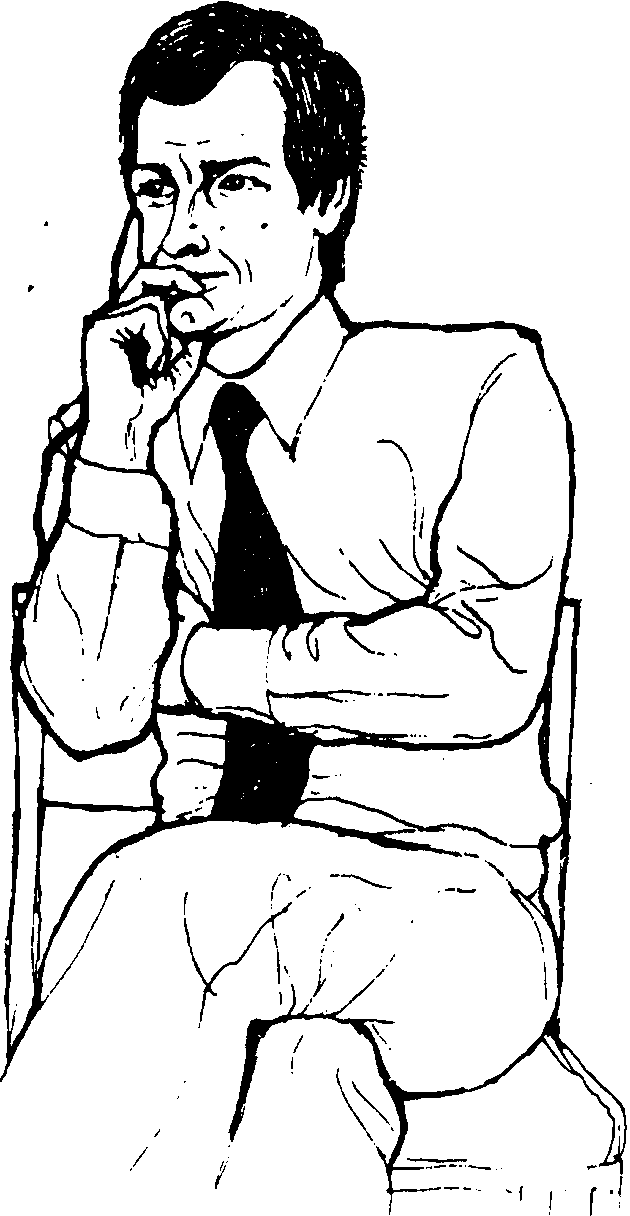 Типичная поза критической оценки.
Ребенок обманывает.
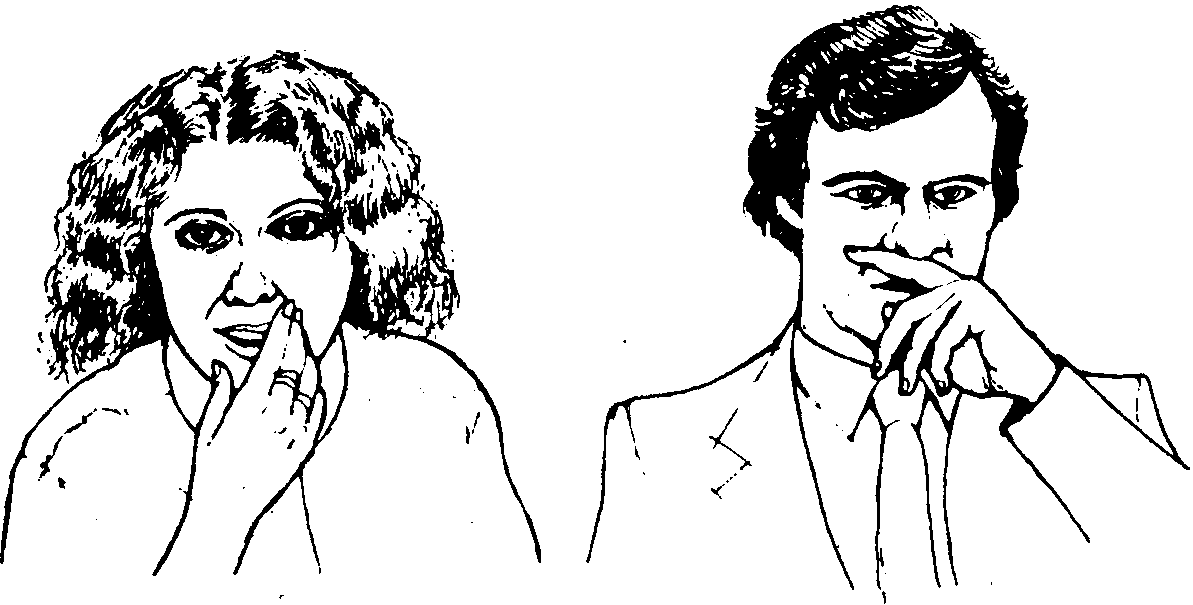 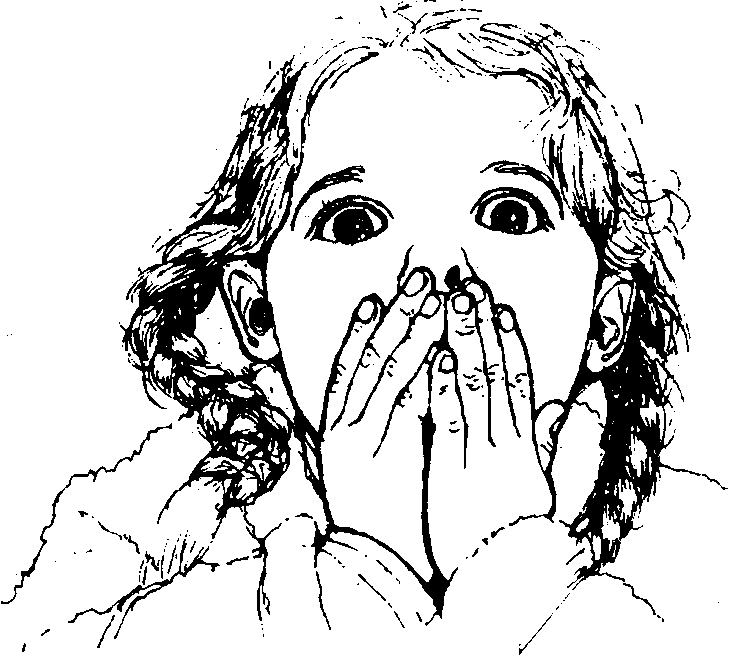 Подросток обманывает. Взрослый обманывает
Ребенок обманывает.
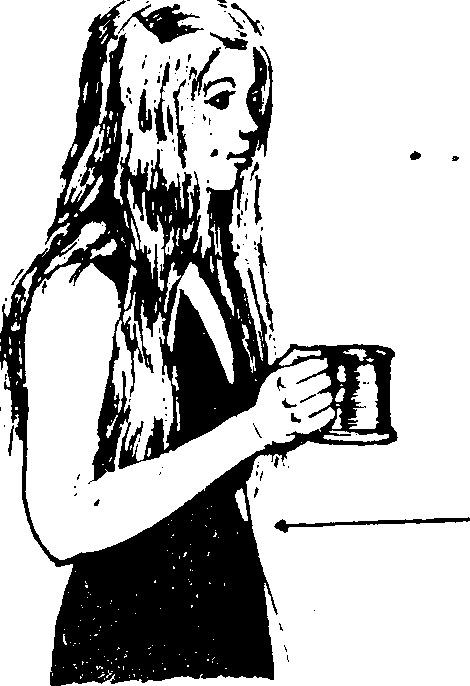 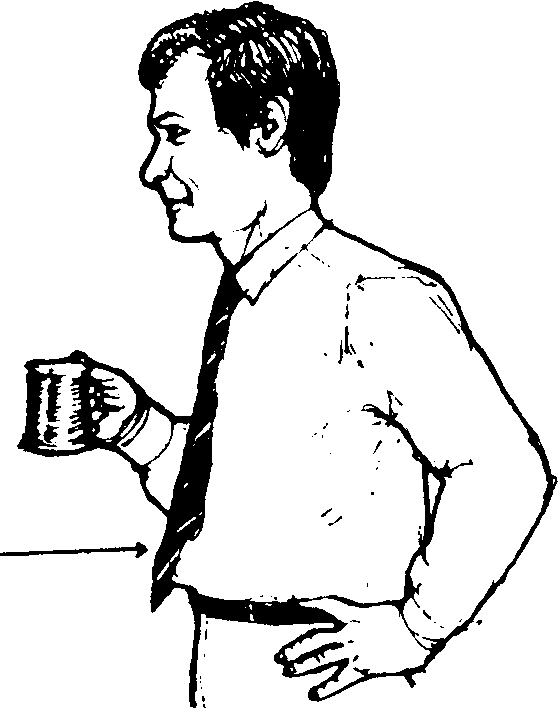 Приемлемое расстояние для беседы между городскими жителями.
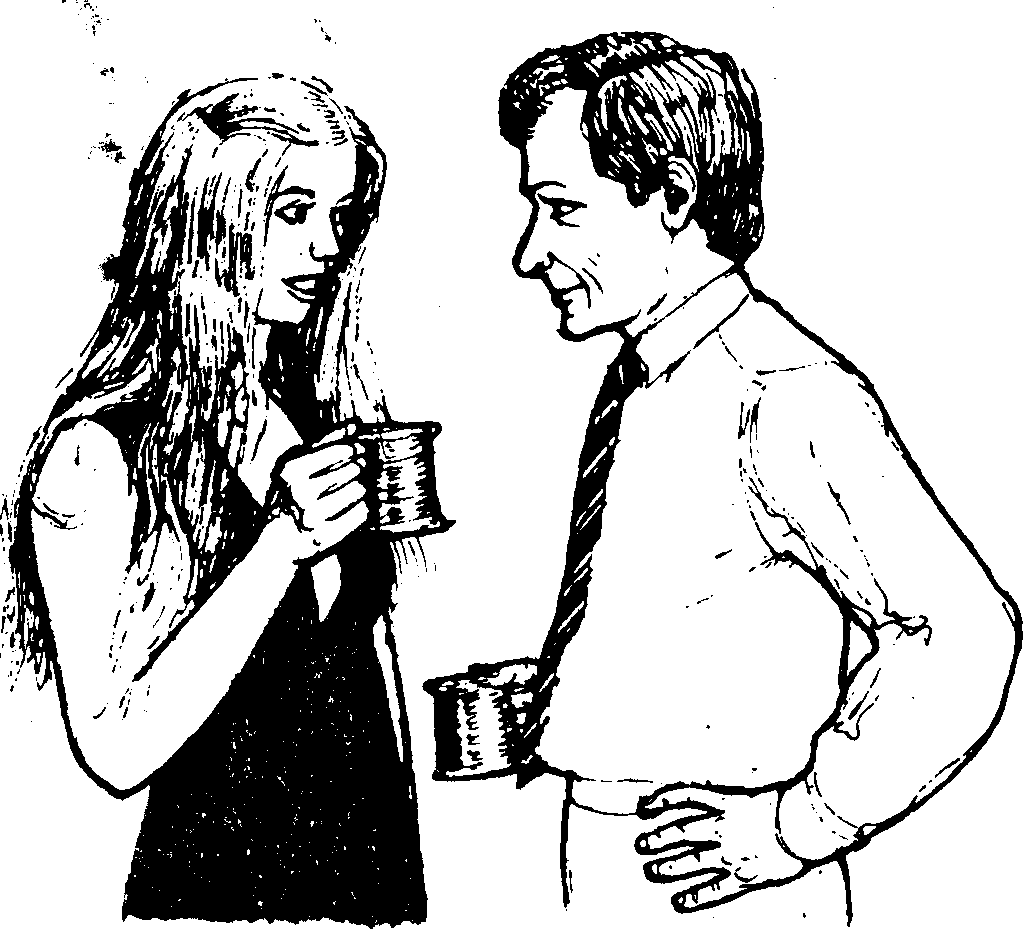 Отрицательная реакция женщины, на чью территорию вторгается мужчина. Она отклоняется назад, пытаясь установить нужную дистанцию. Однако, беда заключается в том, что мужчина может оказаться сельским жителем с маленьким объемом личного пространства, он пытается приблизиться на расстояние, которое больше устраивает его. Женщина может воспринять это движение как сексуальный жест.
Два городских жителя обмениваются рукопожатием.
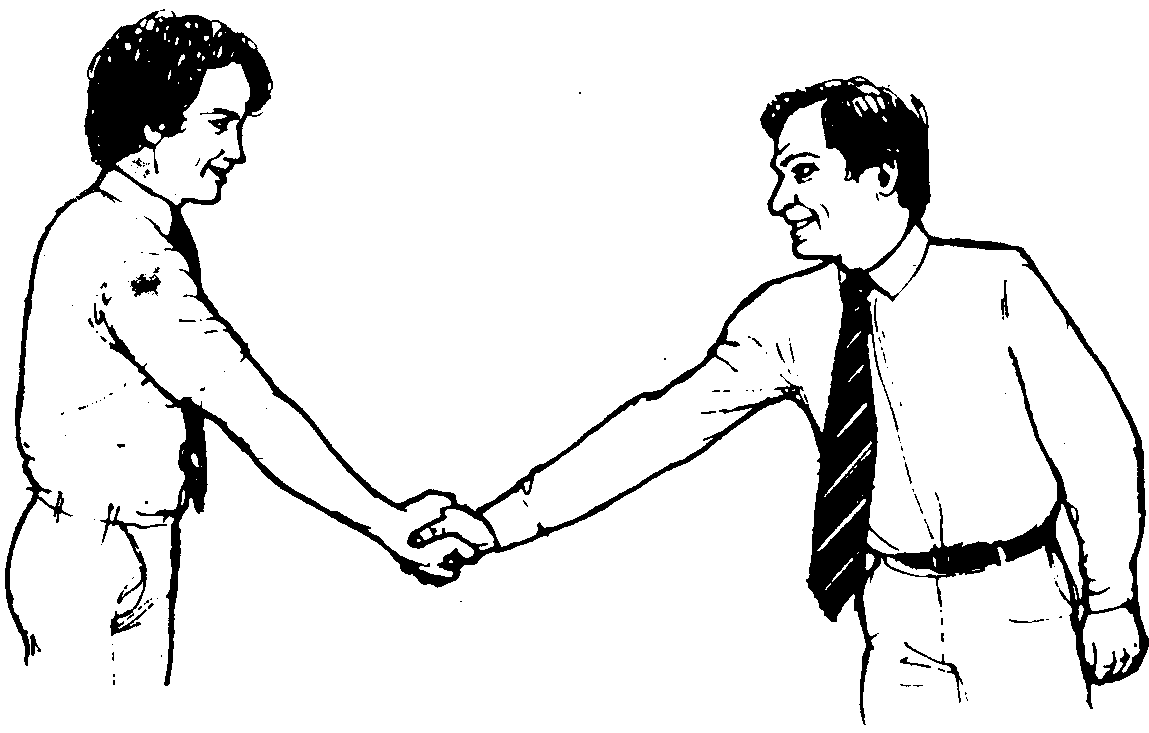 Два человека из небольшого города
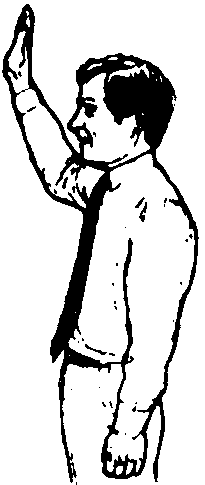 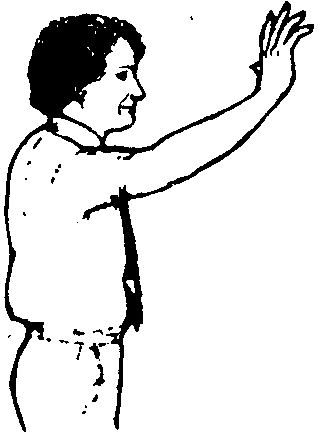 Люди из малонаселенных районов.
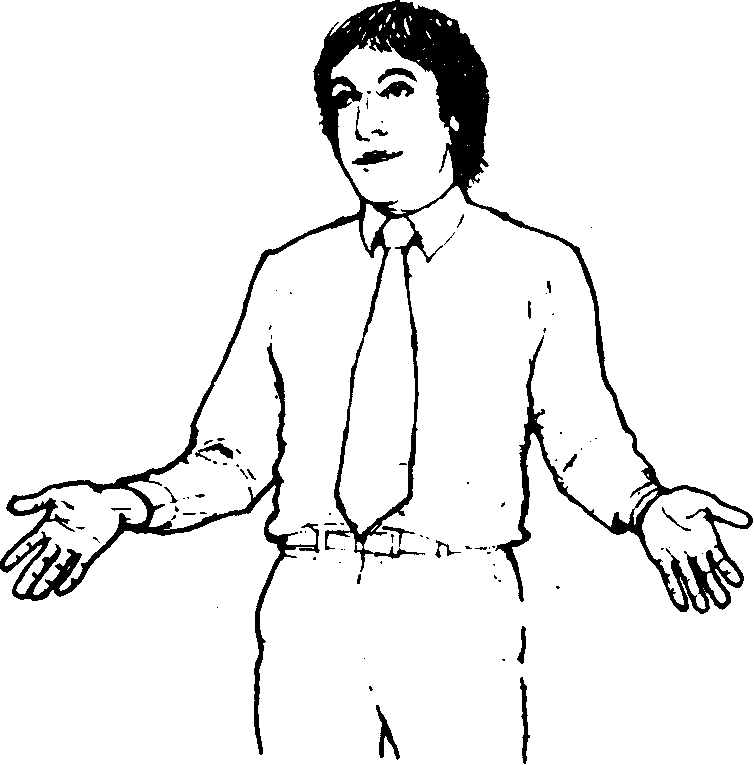 Позвольте мне быть с вами полностью откровенным.
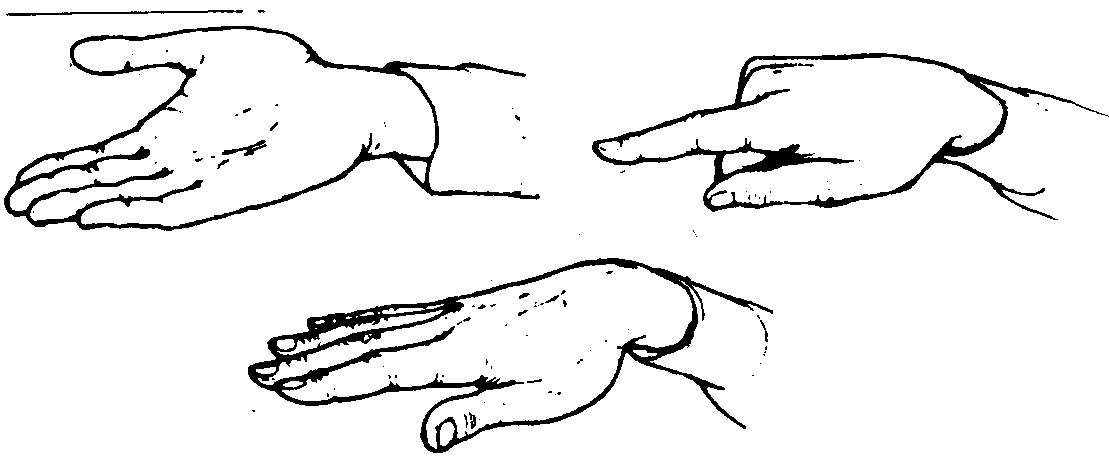 Доминирующее положение ладони.
Агрессивное положение ладони (Жест "указующего перста")
Хозяин положения.
Уступаю инициативу.
Равноправное рукопожатие.
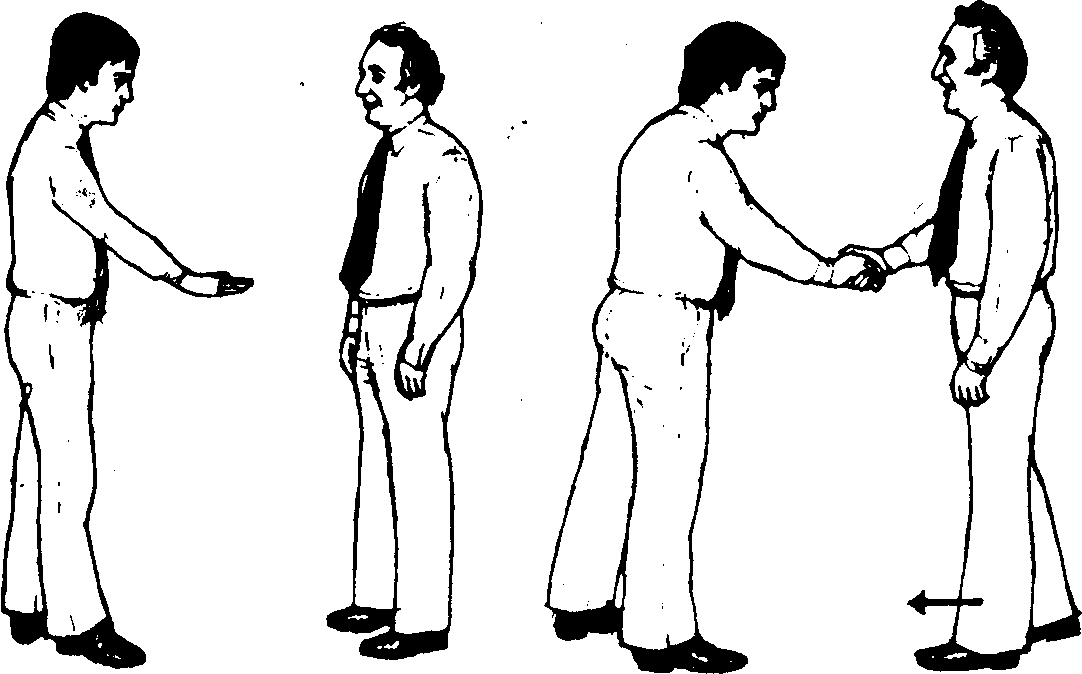 Человек справа предлагается властный, доми­нирующий тип рукопожатия.
Он принимает руку и делает шаг вперед левой ногой.
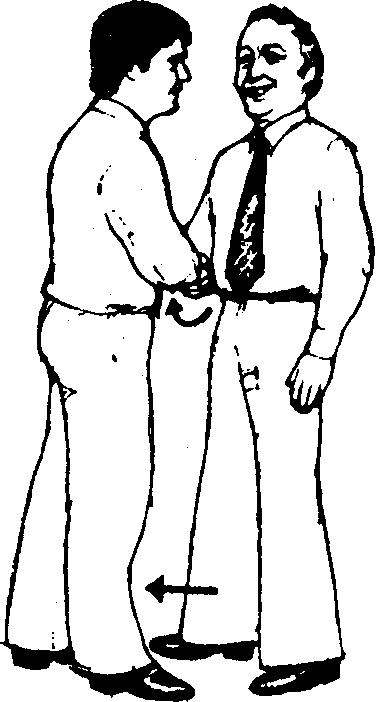 Затем он делает шаг правой ногой и продвигается в интимную зону другого человека и разворачивает руку в вертикальное положение.
Властное рукопожатие.
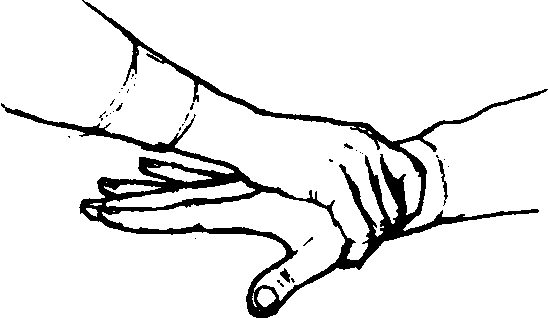 Нейтрализация властного рукопожатия
«Перчатка»
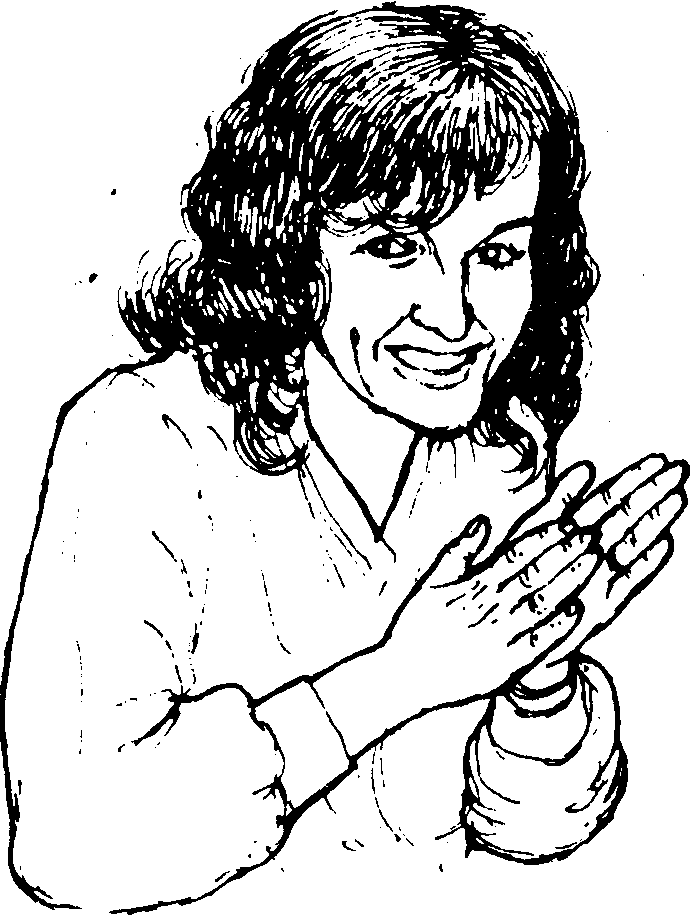 "Как здорово!"
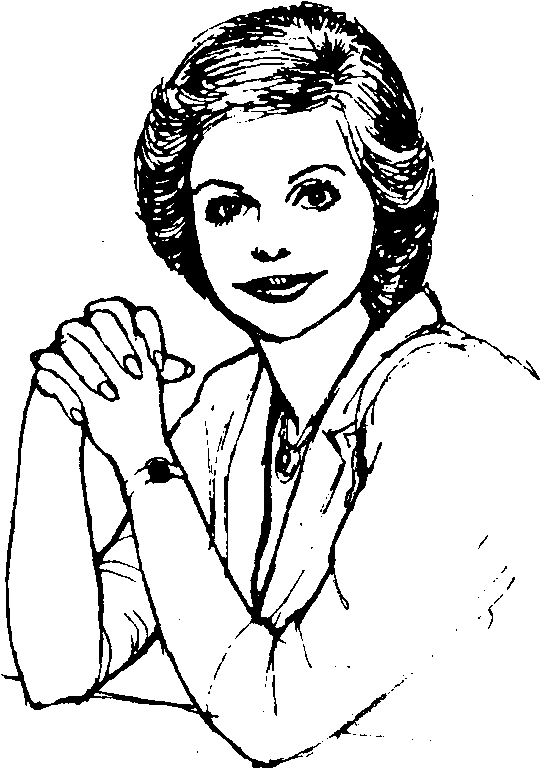 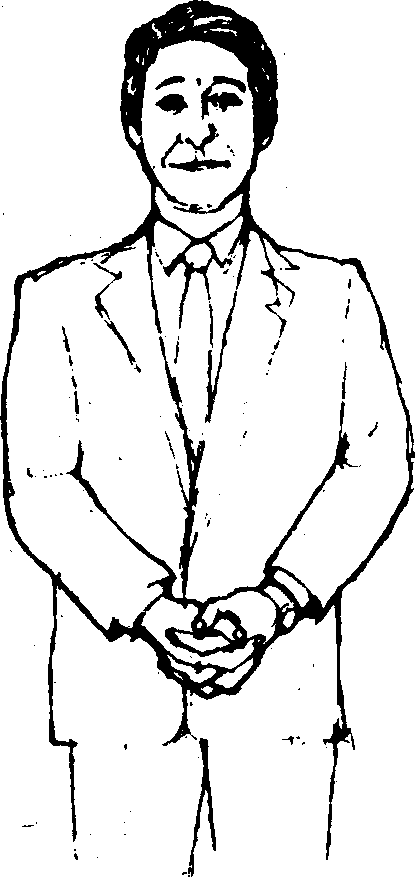 жест сцепленных пальцев обозначает разочарование и желание человека скрыть свое отрицательное отношение
Используется в условиях субординации и может быть изолированным жестом, обозначающим уверенную или "всезнающую" позицию.
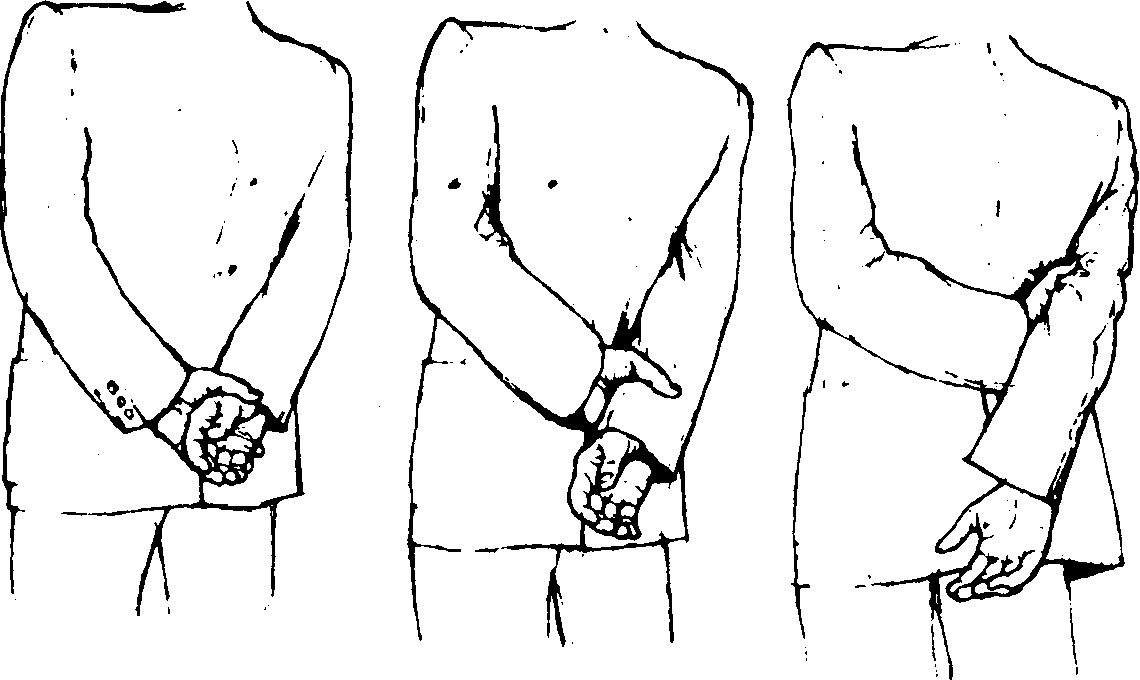 Жест, выражающий уверенность и превосходство.
Закладывание рук за спину с захва­том запястья.
Закладывание рук за спину с захватом локтя.
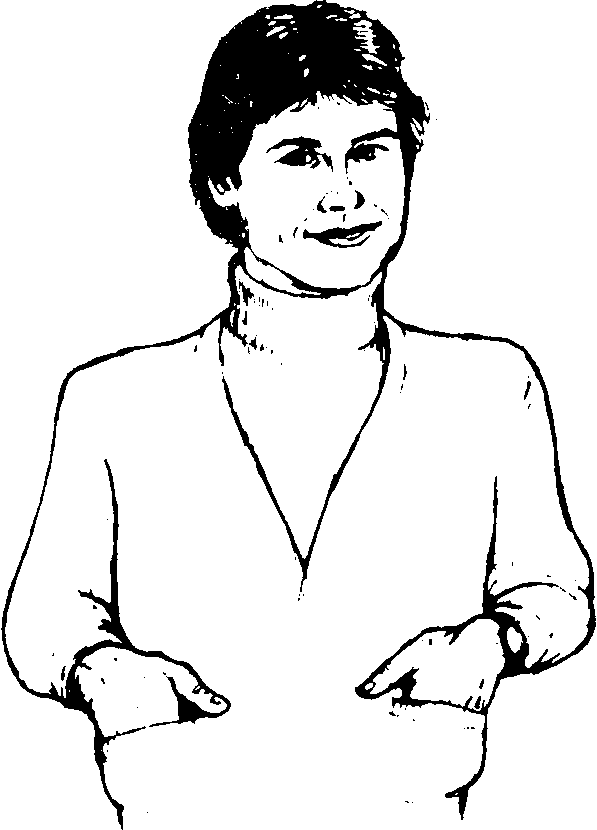 Выставление больших пальцев рук говорит о властности, превосходстве и даже агрессивности человека.
Этот жест передает двойной сигнал — первый о негативном или оборонном отношении (скрещенные руки) плюс чувство превосходства (выраженное большими пальцами рук).
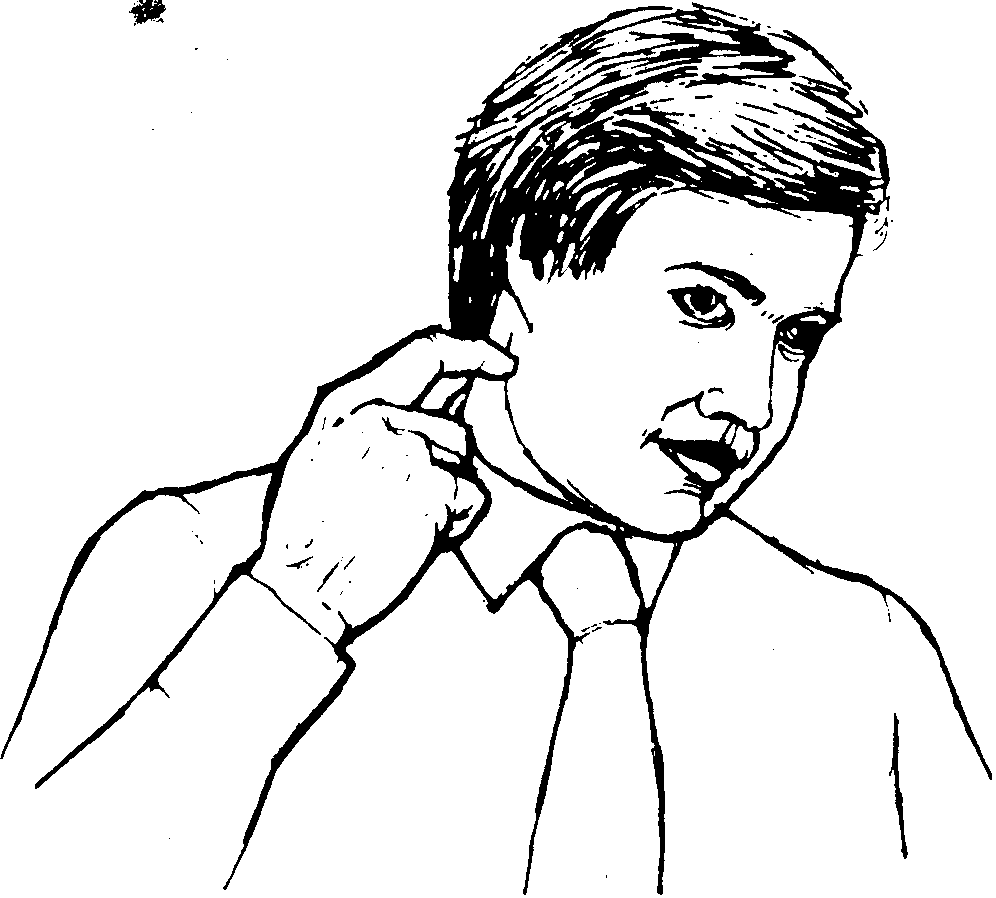 Почесывание шеи. Этот жест говорит о сомнении и неуверенности человека, который говорит: "Я не уверен, что я с вами согласен"
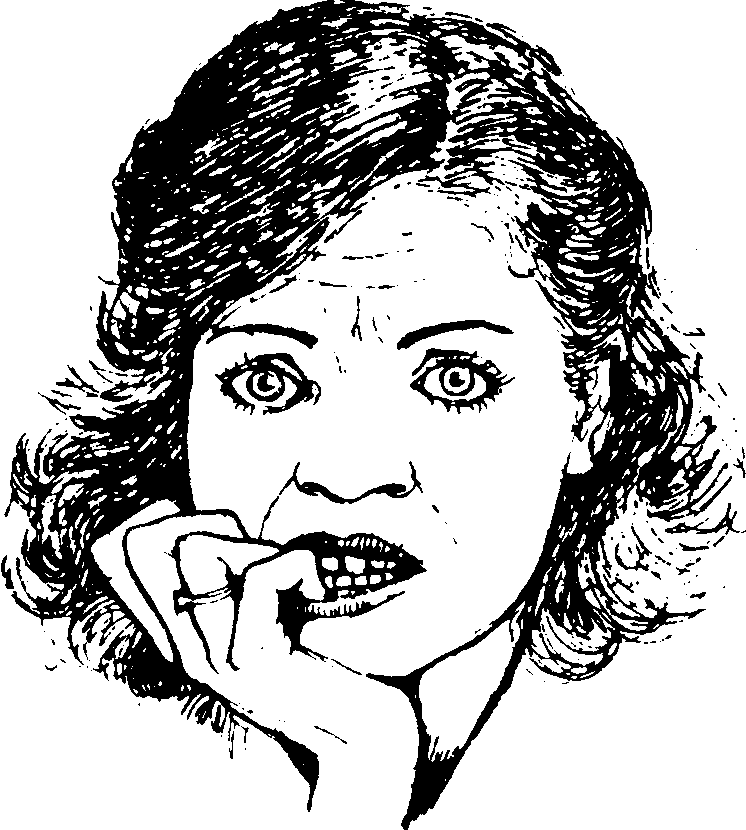 Здесь требуется поддержка.
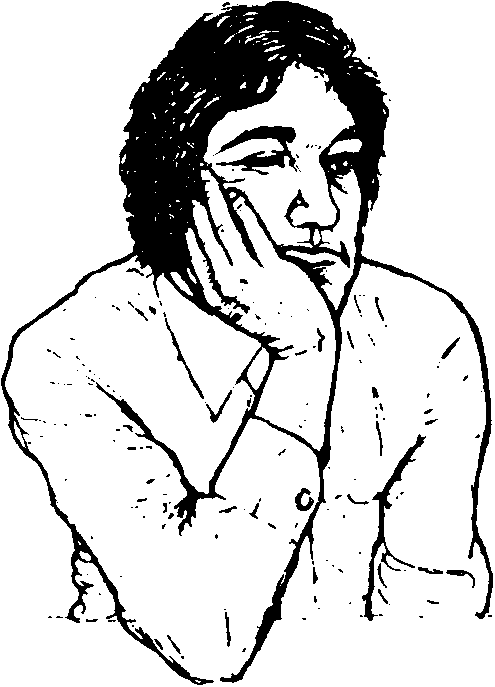 Скука
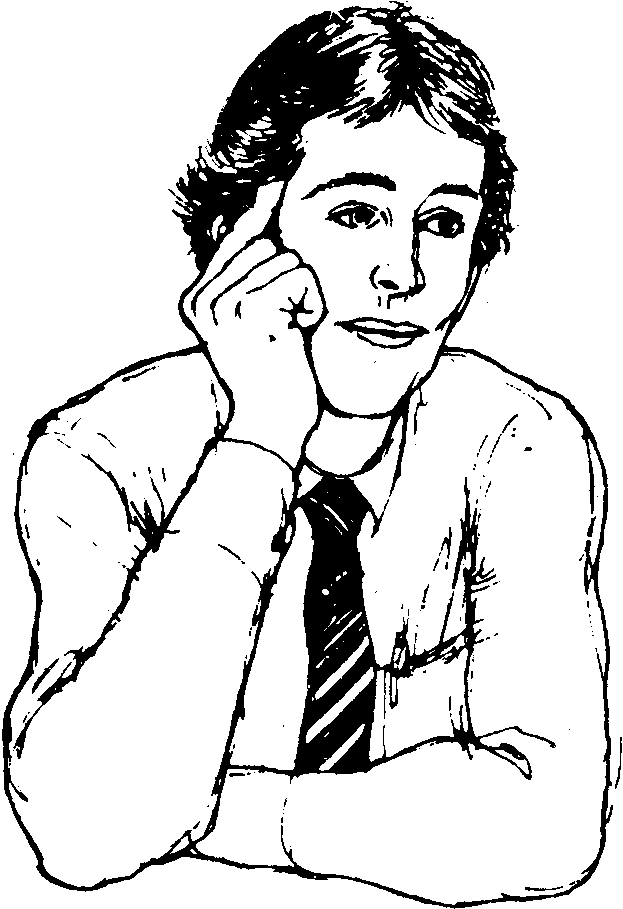 Поза заинтересованного и оценивающего человека.
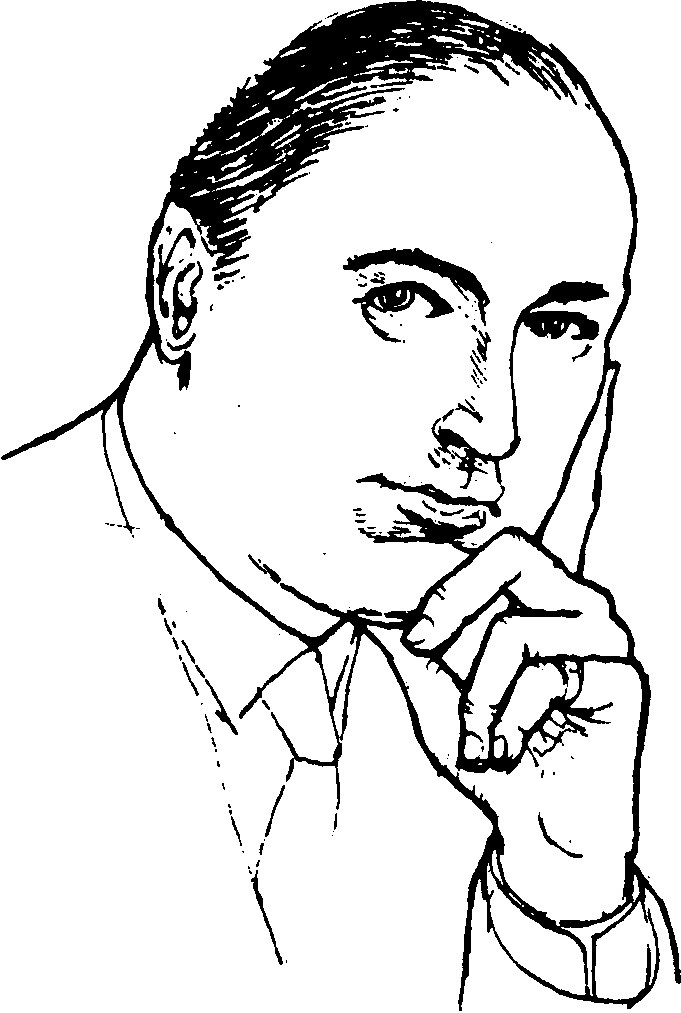 слушатель негативно или критически относится к лектору или к предмету его сообщения
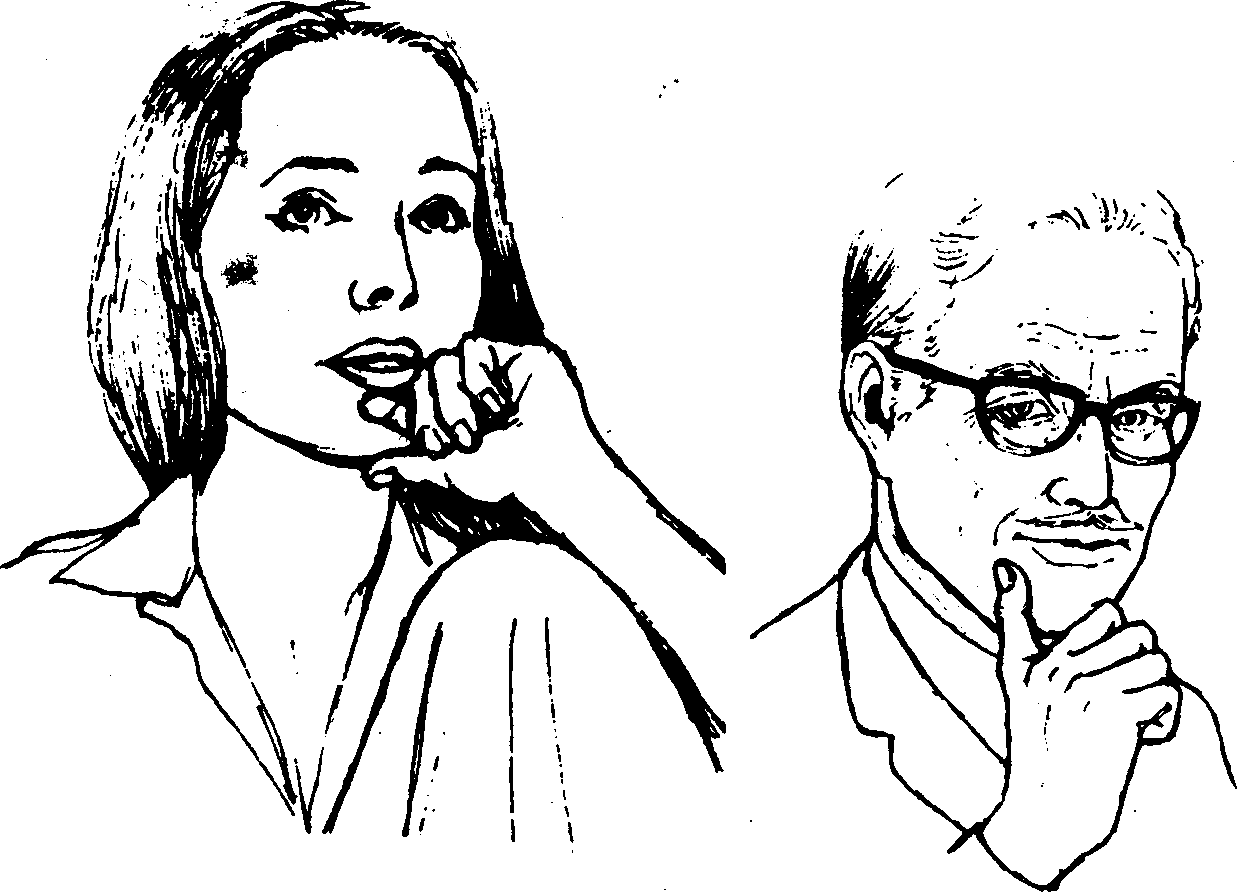 человек пытается принять решение
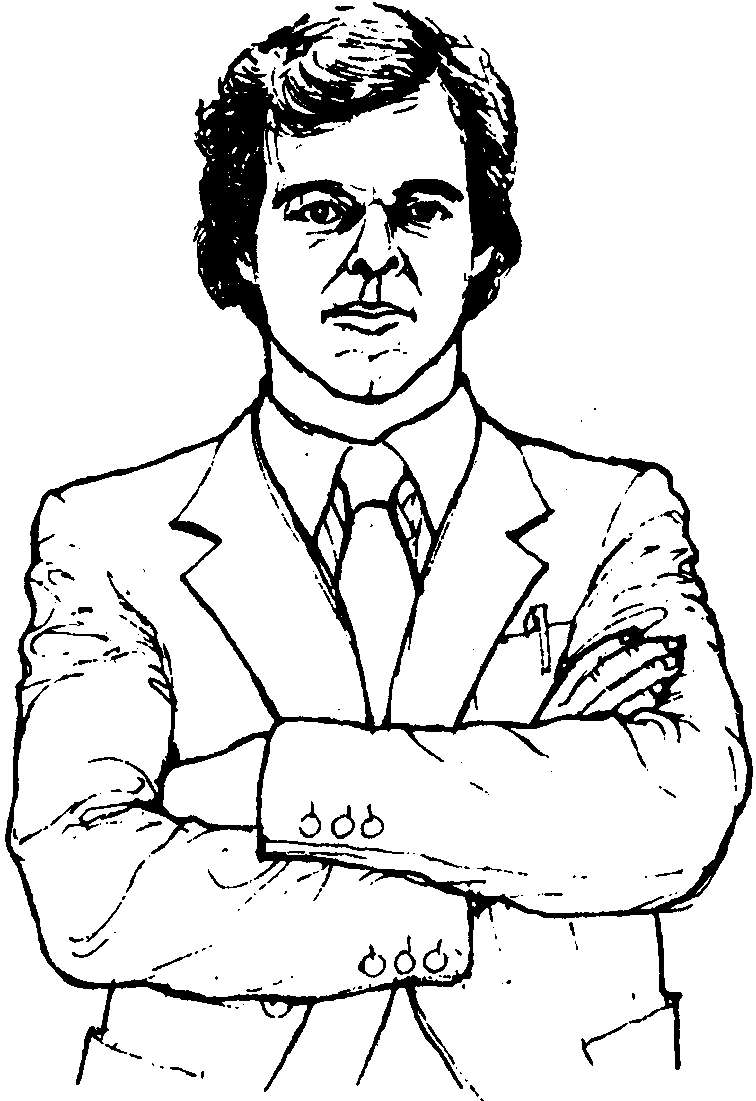 оборонное или негативное состояние человека
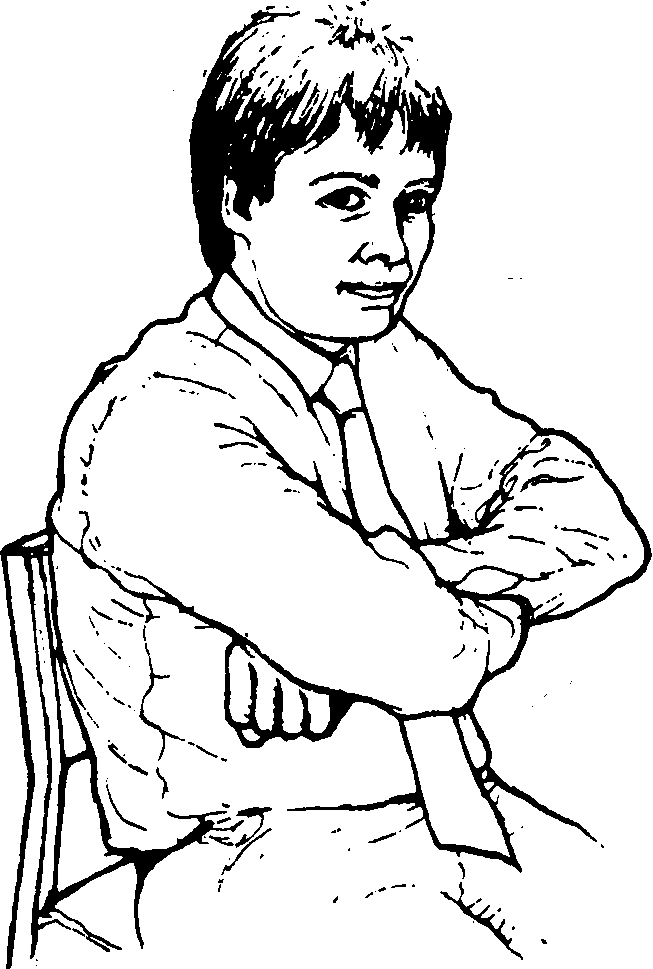 Кулаки говорят о враждебности.
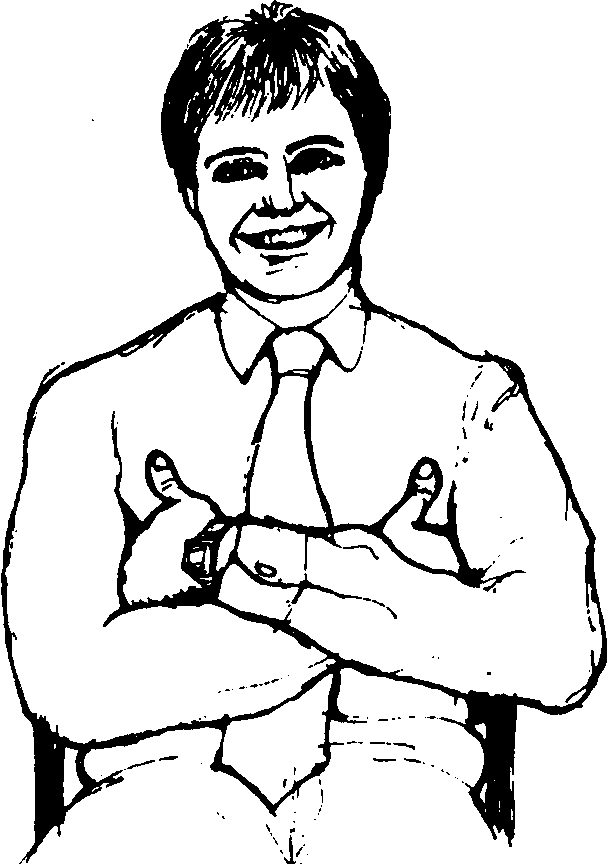 Демонстрируется чувство превосходства
Замаскированная нервозность
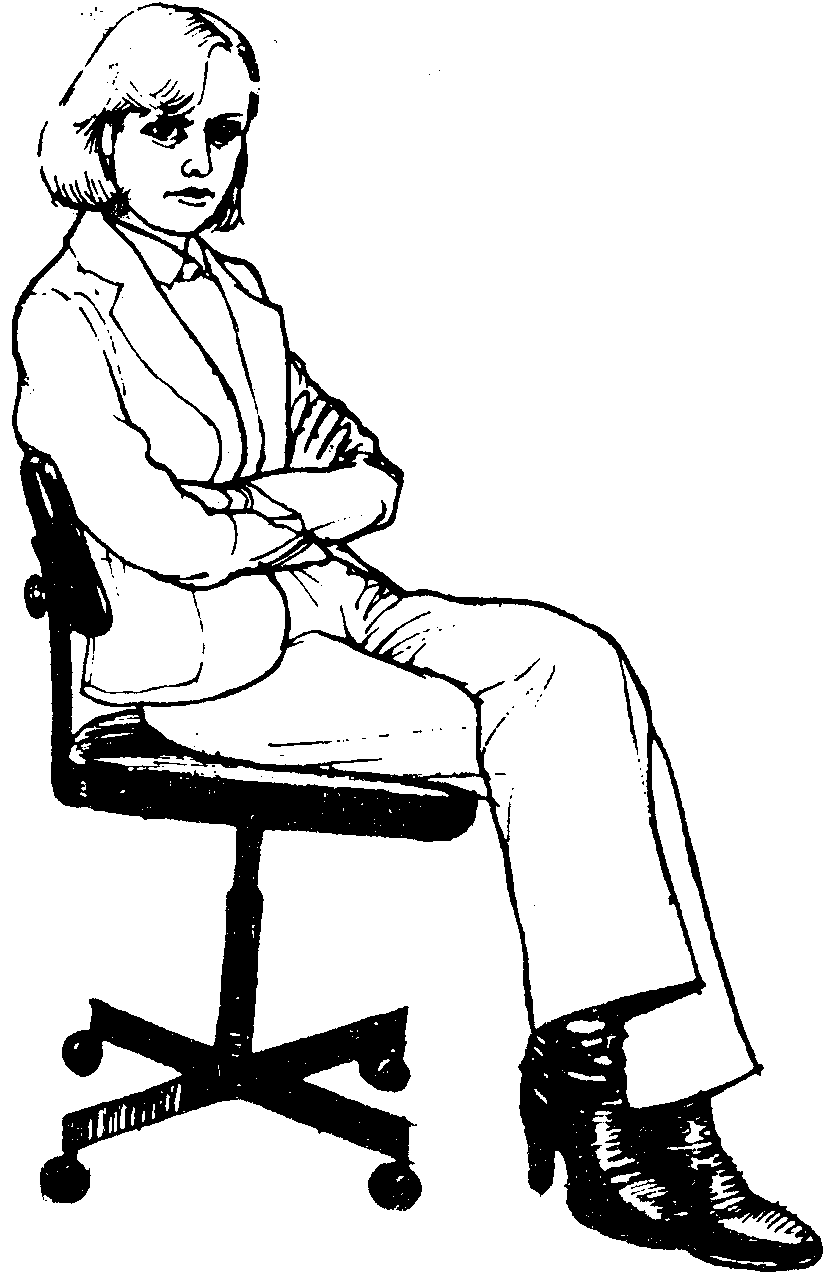 Женщина выражает свое недовольство.
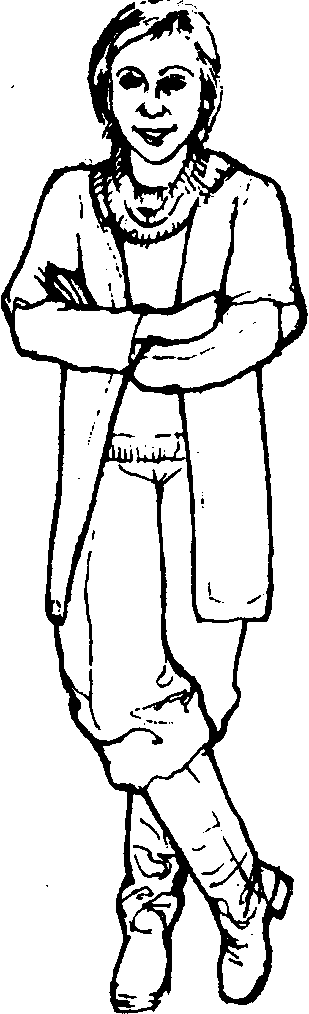 Защитная поза в положении стоя
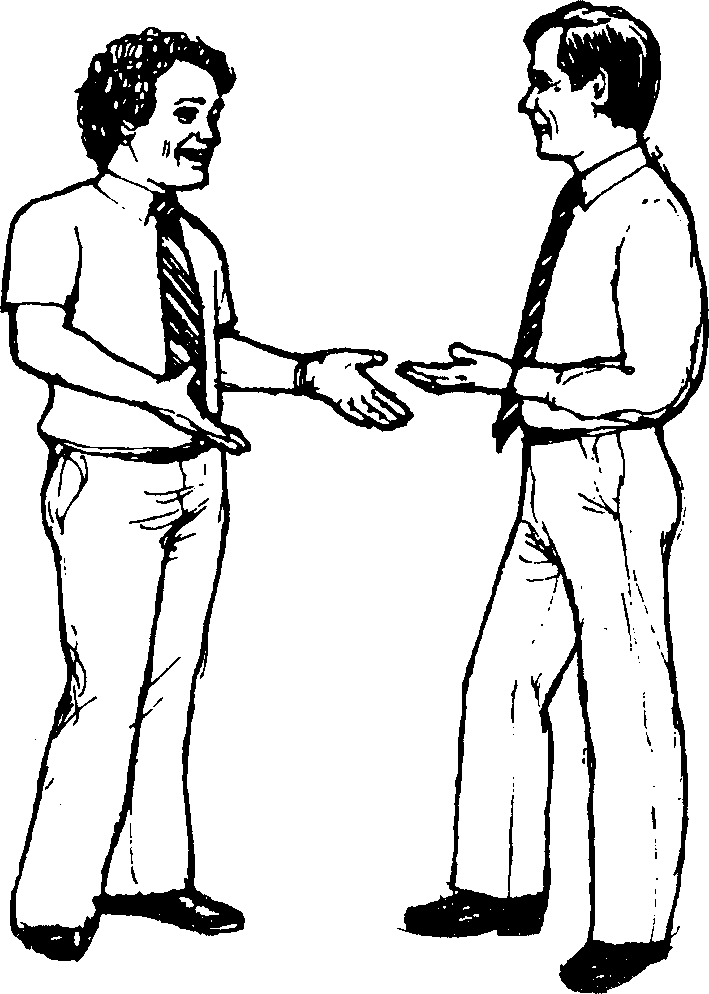 Открытое тело и открытые отношения.
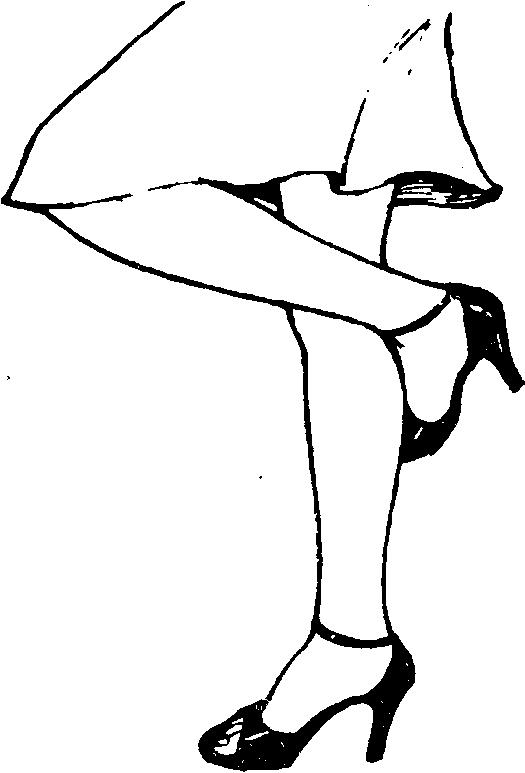 усилить оборонную позицию (сжалась и ушла в себя, как черепаха в панцирь)
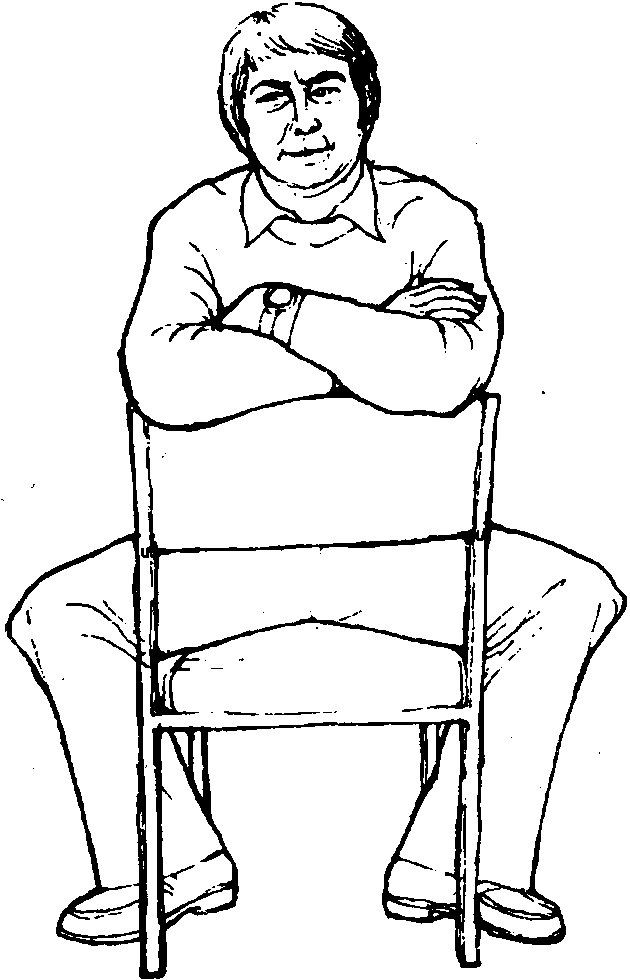 Спинка стула служит защитным средством и может превратить его в агрессивного, атакующего воина.
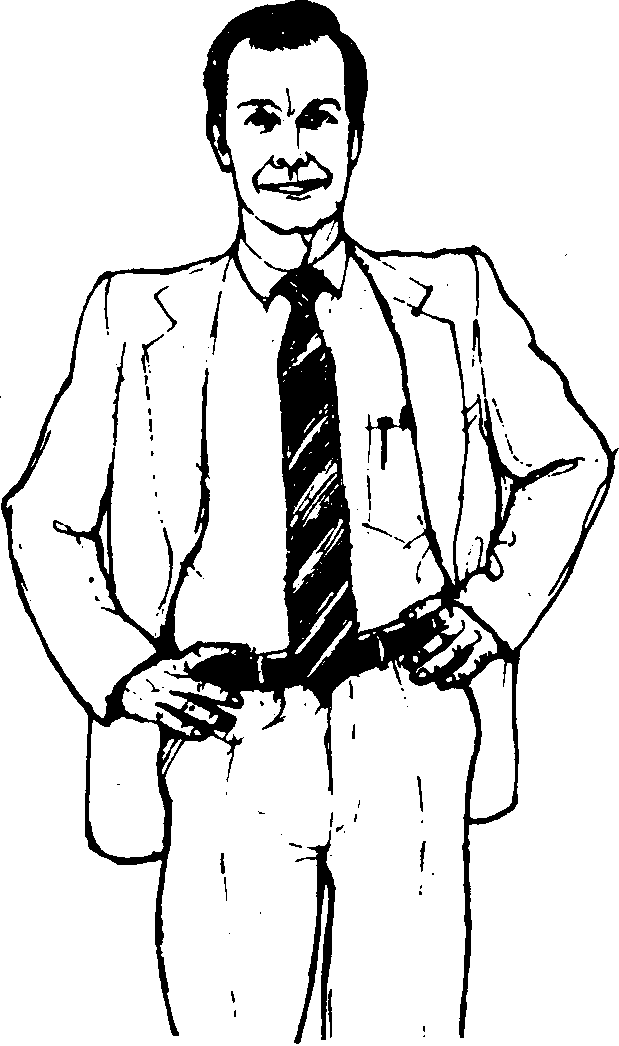 К действиям готов.
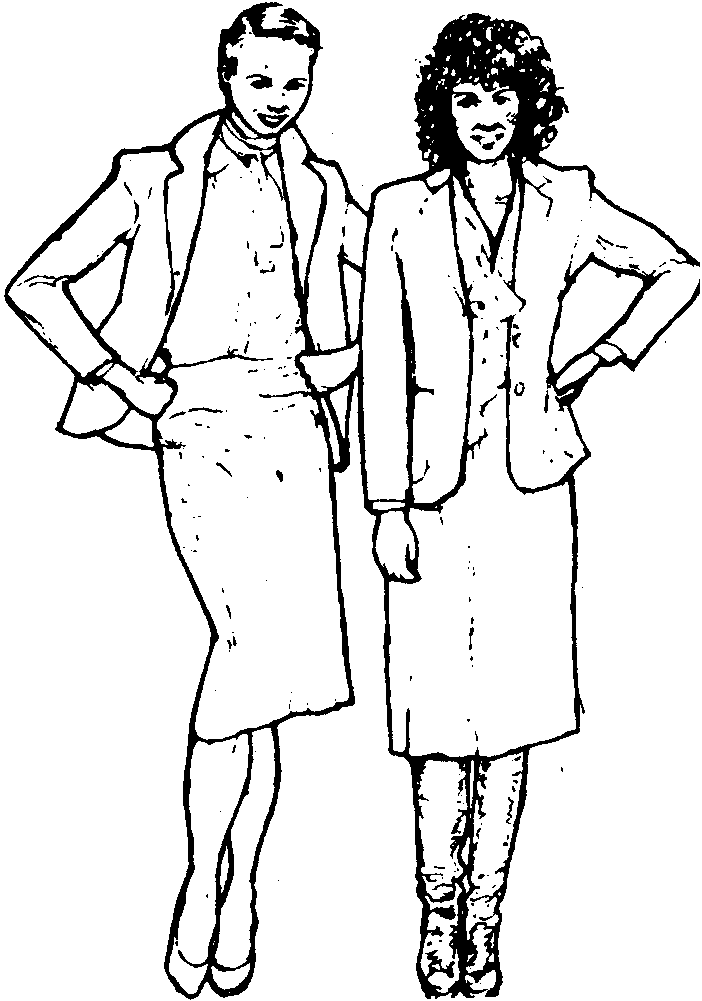 Руки на бедрах используются для того, чтобы сделать одежду более привлекательной.
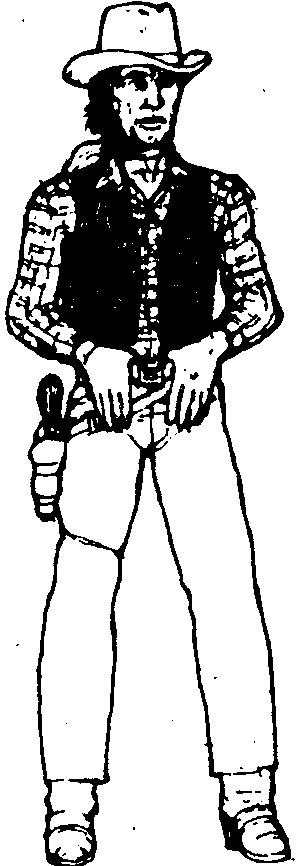 Сексуальная агрессивная поза
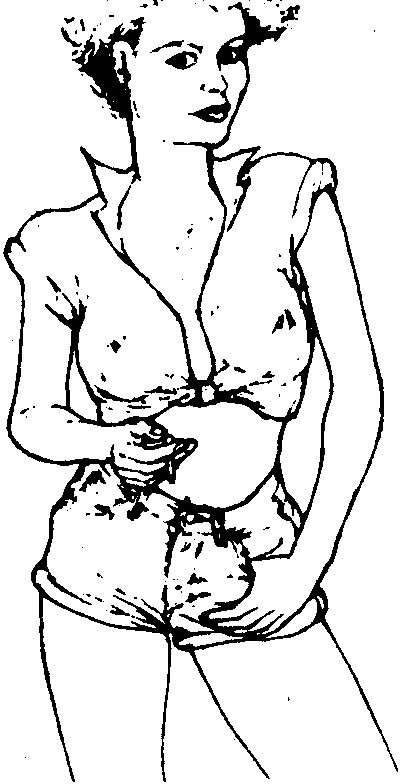 Сексуально настроенная женщина
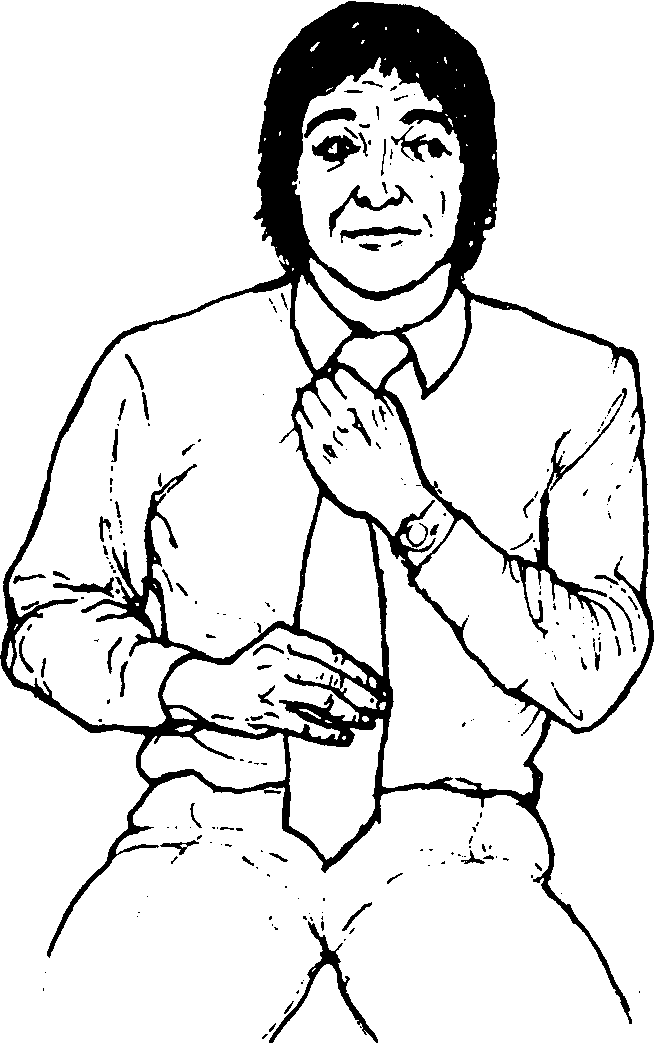 Жест прихорашивающегося мужчины
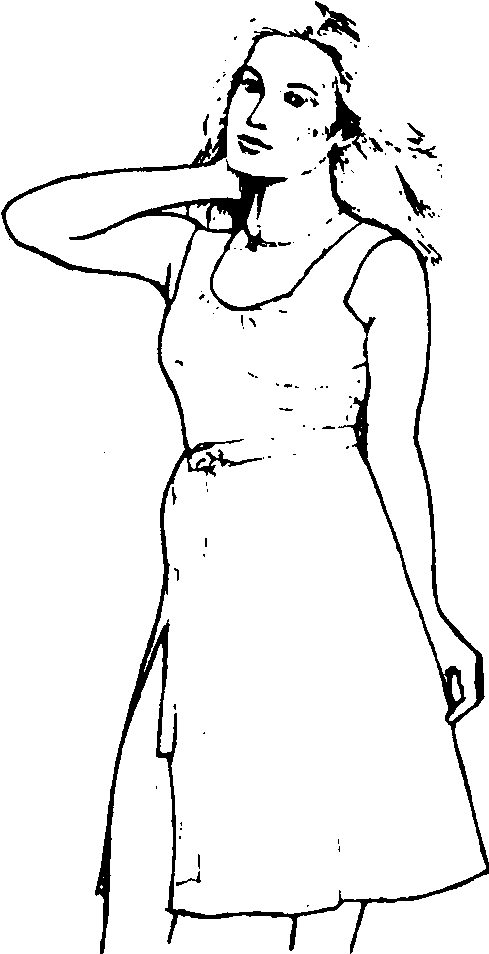 Жест прихорашивающейся женщины
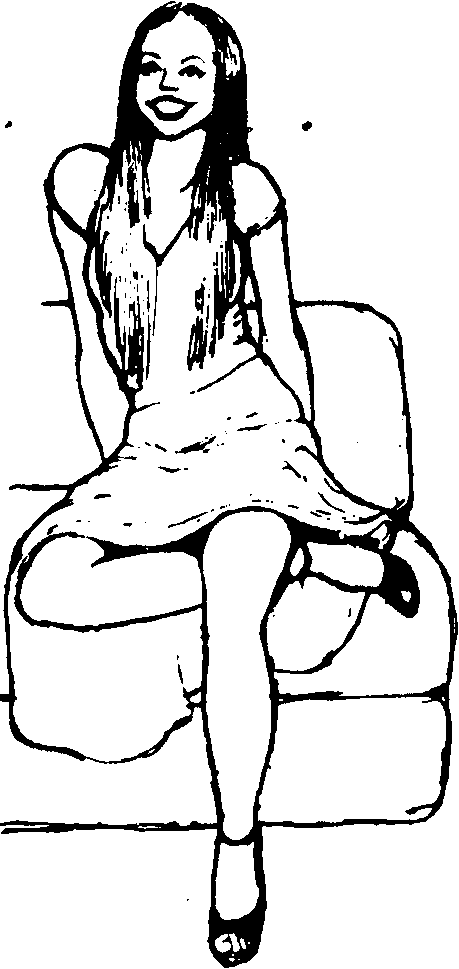 подогнув одну ногу под другую и направив острие колена на того человека, к которому она проявляет интерес
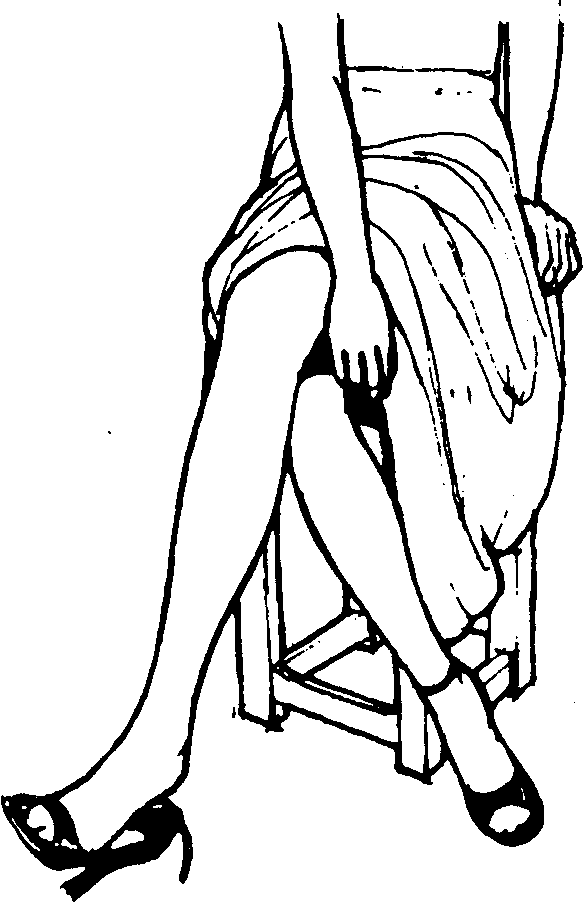 Туфелька подает намек.
Тянет время.
Агрессор.
Заявляя свои права.
Разворотом тела друг к другу они исключают из своего круга человека сидящего справа.